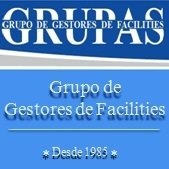 ”Gerenciamento de Facilidades e a gestão de energia”
Prof. Dr. Moacyr E. A. da Graça
São Paulo, 24 de agosto de 2016
[Speaker Notes: 8h40 – Desenvolvimento e inovação em empresas de serviços - É grande a responsabilidade da liderança de empresas de serviços. As demandas mudam com grande velocidade e há que se ter resiliência para enfrentar os desafios internos, a competitividade do mercado e mitigar os riscos do negócio.A correta e consistente compreensão das exigências e necessidades dos clientes é fator fundamental para sustentar o desenvolvimento empresarial. O planejamento estratégico ocupa lugar de destaque no delineamento dos caminhos e das ações para percorrê-lo. O palestrante apresentará uma reflexão crítica acerca da evolução ao panorama atual e do futuro das empresas do setor de serviços, evidenciando a necessidade que a ação seja fortemente embasada na gestão criativa da demanda de serviços corporativos e na capacitação empresarial para o atendimento dessas demandas.]
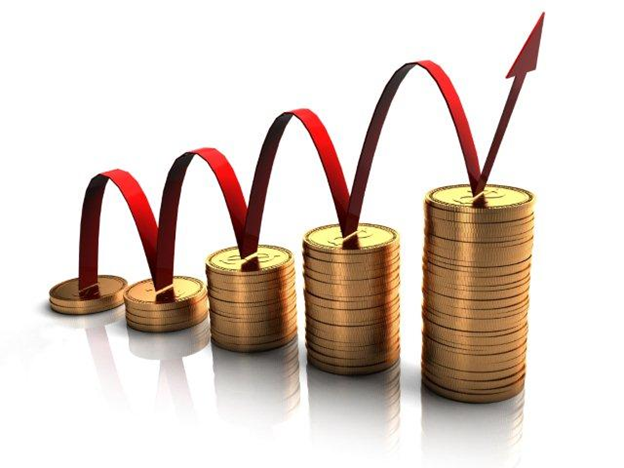 Custo  não gerenciado
[Speaker Notes: Receita
Aumentar flexibilidade e responsividade..............60%
Aumentar a velocidade para o mercado...............46%
Melhorar a qualidade ...........................................42%
Reduzir tempo de resposta ao cliente..................40%
Aumentar a receita...............................................38%
Ampliar acesso ao mercado.................................22%]
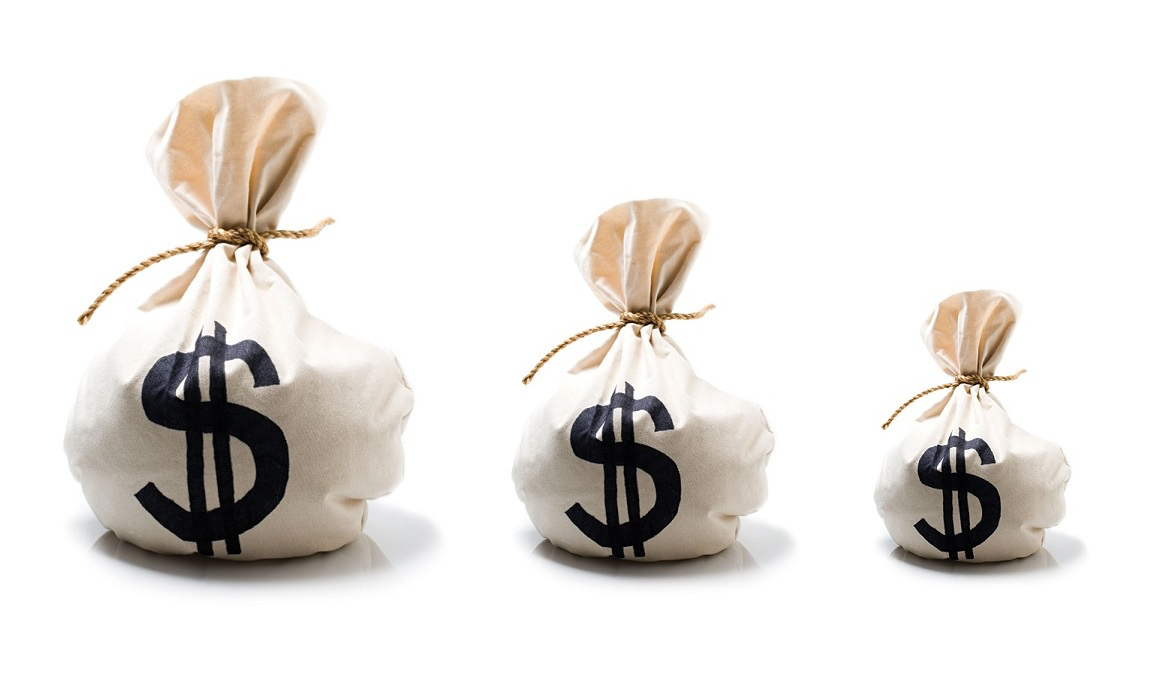 Custo gerenciado
[Speaker Notes: Custo
Reduzir custo operacional .................................89%
Reduzir investimento de capital..........................81%
Transformar custos fixos em variáveis................58%
Adequação à redução de estrutura.....................38%
Reduzir custos de desenvolvimento....................35%
Obter competitividade .........................................29%]
Análise e desenvolvimento de alternativas de solução
Investimentos
Soft Costs (Auditoria, Planejamento, Projetos, Testes, Comissionamento, etc…
Equipamentos e sistemas
Montagem 
Custos / Savings
Custos diretos
Custos de manutenção e operação
Custos de gestão
Potencial de receita
Critérios de análise (LCC, Payback, B/C, etc…)
Comparação das alternativas
Tomada de decisão
Viabilidade econômica
Suprimento e demanda
Consumo
[Speaker Notes: Workflow Management.  An essential part of every Integrated Facility Services contract is delivering customer expectations according to service level agreement.  Our Facility Management System supports the management and delivery of planned and reactive tasks, ensures optimal use of resources and provides a prioritized overview of customer expectations, whether it is incidents, service requests or complaints that need on Dymensional Services’ attention as part of our Client Relations department.  The system facilitates documentation of performance and sharing of facility related procedures.
Asset Lifecycle Management.  Taking responsibility for managing our customer’s assets, ensuring minimum downtime and a cost efficient maintenance of the technical assets in our customers facilities requires system support.  Our Facility Management System gives transparency overviews and enables us to provide the customers with information for their business decisions.  The system will facilitate the execution of planned and condition-based maintenance, as well as reactive or corrective maintenance of technical installations and ensures consistent work instructions. 
Property Management.  The system provides the tools to efficiently manage building space, work place occupancy, space usage based cross charging and move planning based on floor plans across multiple sites.  The system will help manage all commercial contracts with customers and suppliers.
Quality Management.  The system supports satisfaction surveys, including the creation of questionnaires along with distribution and analysis of incoming results.  Satisfaction surveys can be used to assess customer satisfaction periodically or even automatically triggered.  The system also supports quality assessments of the services provided or customized key performance indicators via mobile devices.]
Economia
[Speaker Notes: Competência
Foco no core business..........................................89%
Acessar tecnologia não disponível........................60%
Acessar competências necessárias......................55%
Alternativas para falta de espaço..........................52%
Criar capacidade adicional....................................42%
Alternativas para Backup .....................................34%
Alinhamento com políticas, filosofias e cultura.....18%]
Objetivos
Aplicabilidade
Coordenação
Responsabilidades
Conservação de energia e gerenciamento de utilidades
Manutenção e operação
Práticas gerais
Conservação de energia elétrica
Conservação de gás natural
Conservação de água
Programa de melhoria via participação e sugestões da comunidade.
Recomendações de Dress Code para funcionários.
Outras iniciativas sustentáveis
Procedimentos para gestão de energia
Will County Energy Management Procedures
Comprometimento da direção
Definição clara da política de gestão de energia
Desenvolvimento de plano de gestão
Definição de responsáveis pelas ações
Análise formal do contexto externo de energia / fontes
Gestão efetiva do uso e consumo e soluções
Garantia de qualidade de projeto (critérios, guias e comissionamento)
Cadastro e documentação adequada dos sistemas
Controle sistemático da demanda e do programa – Indicadores (Área!)
Avaliação permanente do programa – Benchmarking
Desempenho do sistema de gestão
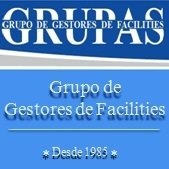 FIMmoacyr.graca@usp.brcel. : 99293-8645